Back-to-School
Math Presentation
Google Slides
PowerPoint
Canva
How to Use This Presentation
Click on the "Google Slides" button below this presentation preview. 
Click on "Make a copy."
Start editing your presentation.
You need to sign in to your Google account.
Click on the "PowerPoint" button below this presentation preview. 
Start editing your presentation.
Download and install the fonts used in this presentation as listed on page 15.
Click on the "Canva" button under this presentation preview. 
Start editing your presentation.
You need to sign in to your Canva account.
Write an agenda here.
Add an Agenda Page
Write an agenda here.
Write an agenda here.
Write an agenda here.
Add a main point
Add a main point
Write your topic or idea
Briefly elaborate on what you want to discuss.
Briefly elaborate on what you want to discuss.
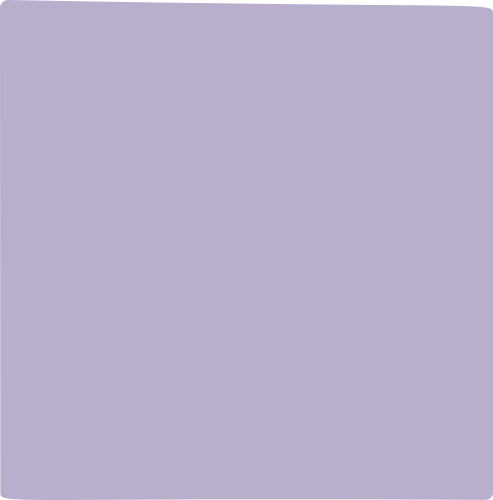 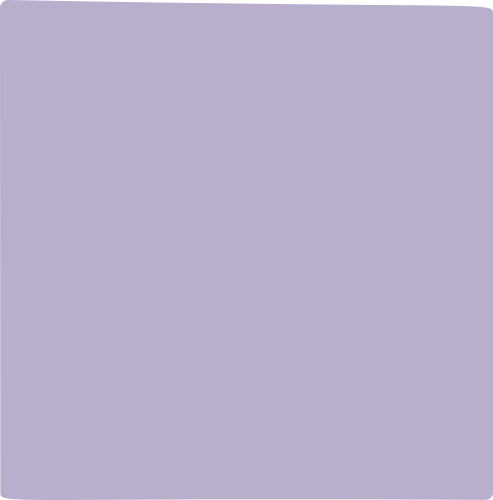 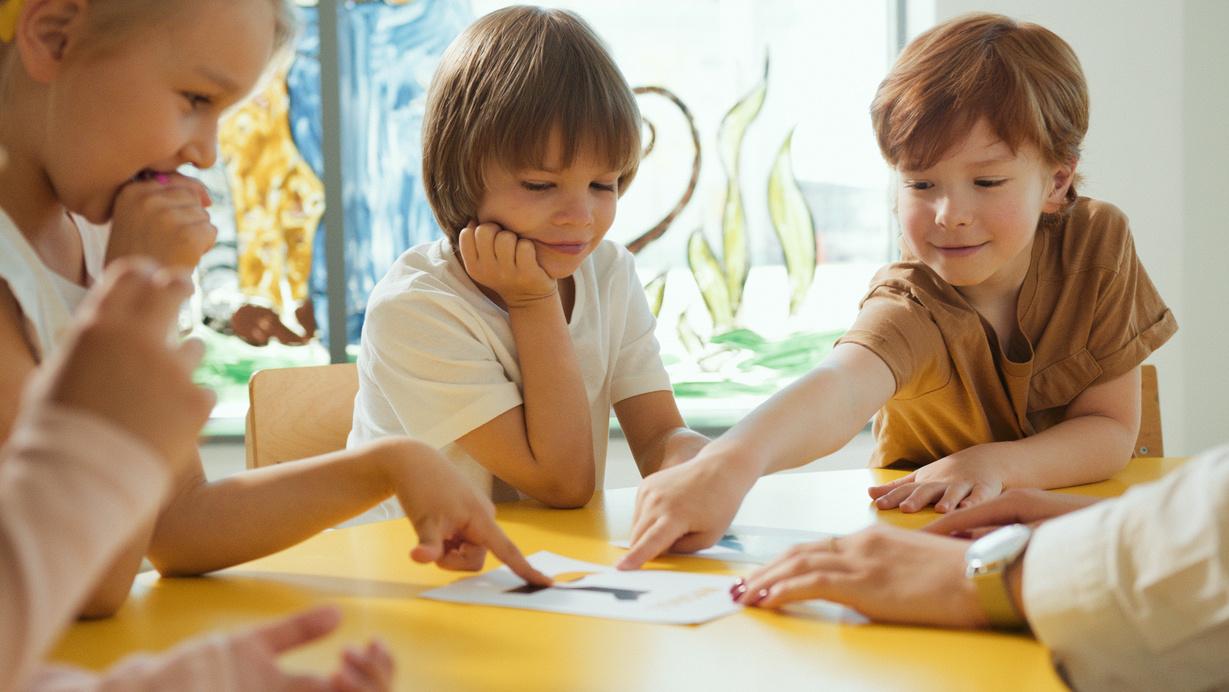 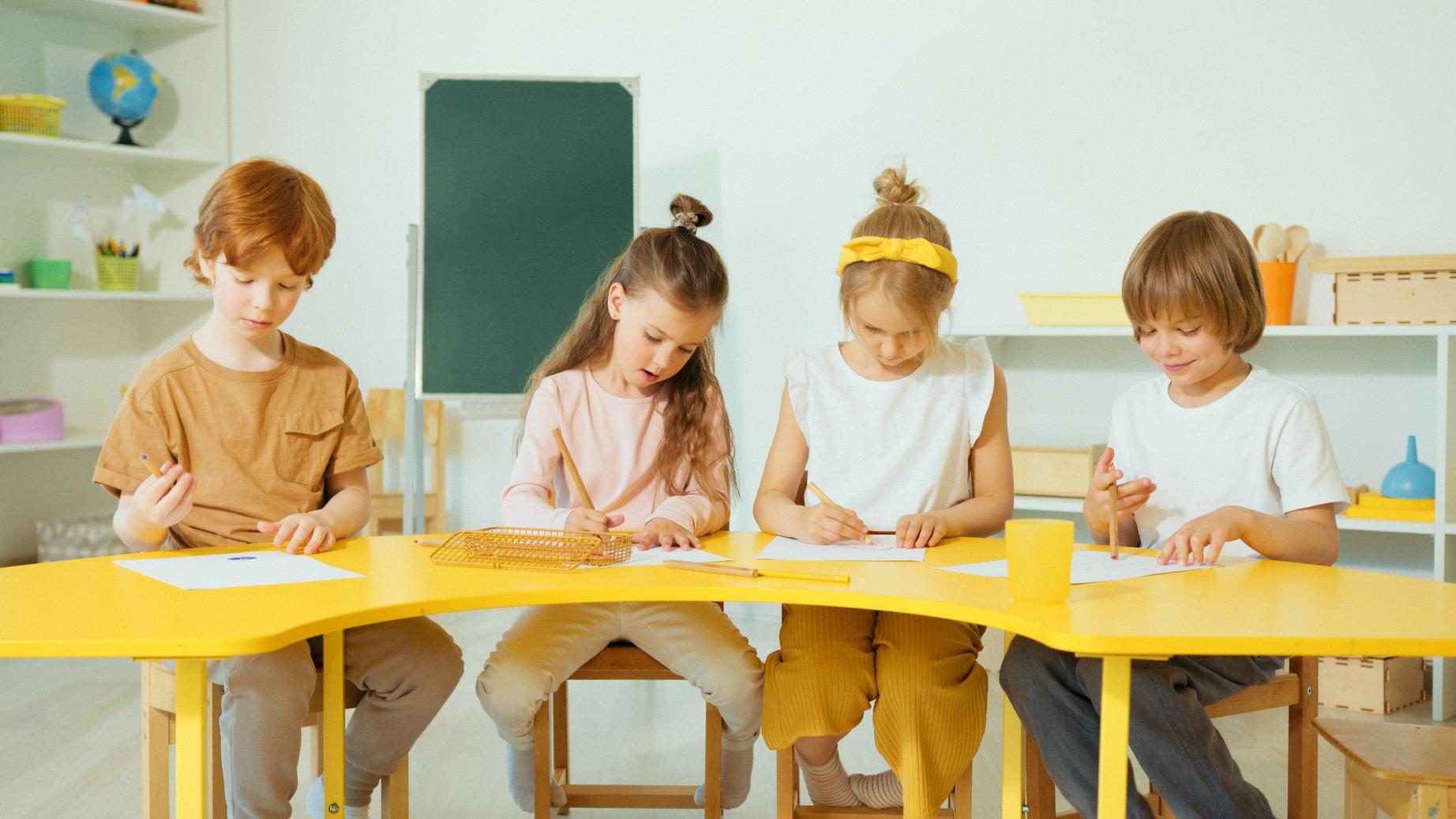 ‹#›
Hello there!
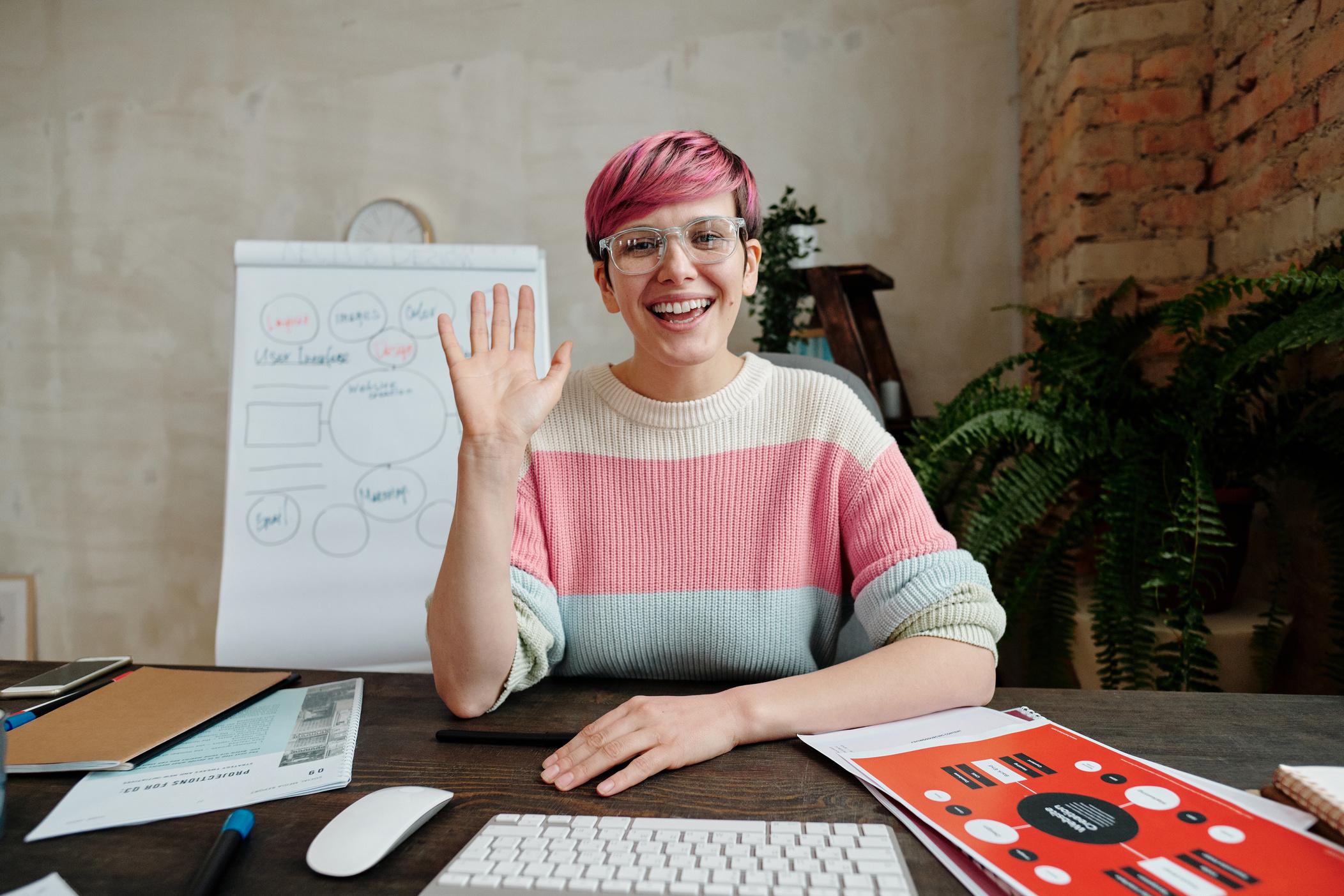 I'm Rain
I'll be sharing with you my beautiful ideas. Follow me at @reallygreatsite to learn more.
‹#›
Write Your Topic or Idea
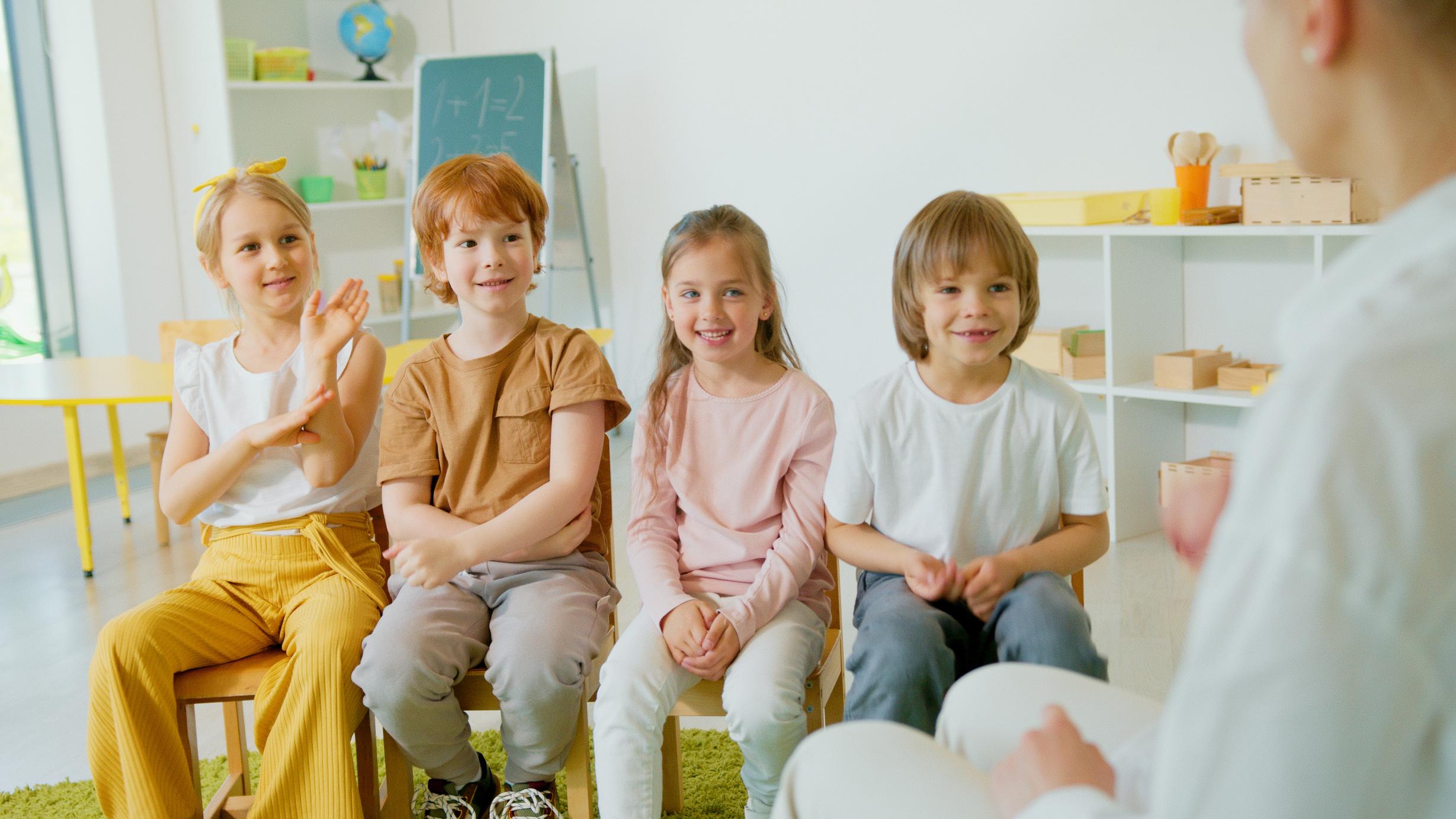 Elaborate on what you want to discuss.
‹#›
‹#›
Add a main point
Add a main point
Add a main point
Add a main point
Write your topic or idea
Briefly elaborate on what you want to discuss.
Briefly elaborate on what you want to discuss.
Briefly elaborate on what you want to discuss.
Briefly elaborate on what you want to discuss.
Write an original statement or inspiring quote
‹#›
Write an agenda here.
Add a Team Members Page
Name
Name
Name
Name
Title or Position
Title or Position
Title or Position
Title or Position
Elaborate on what you want to discuss.
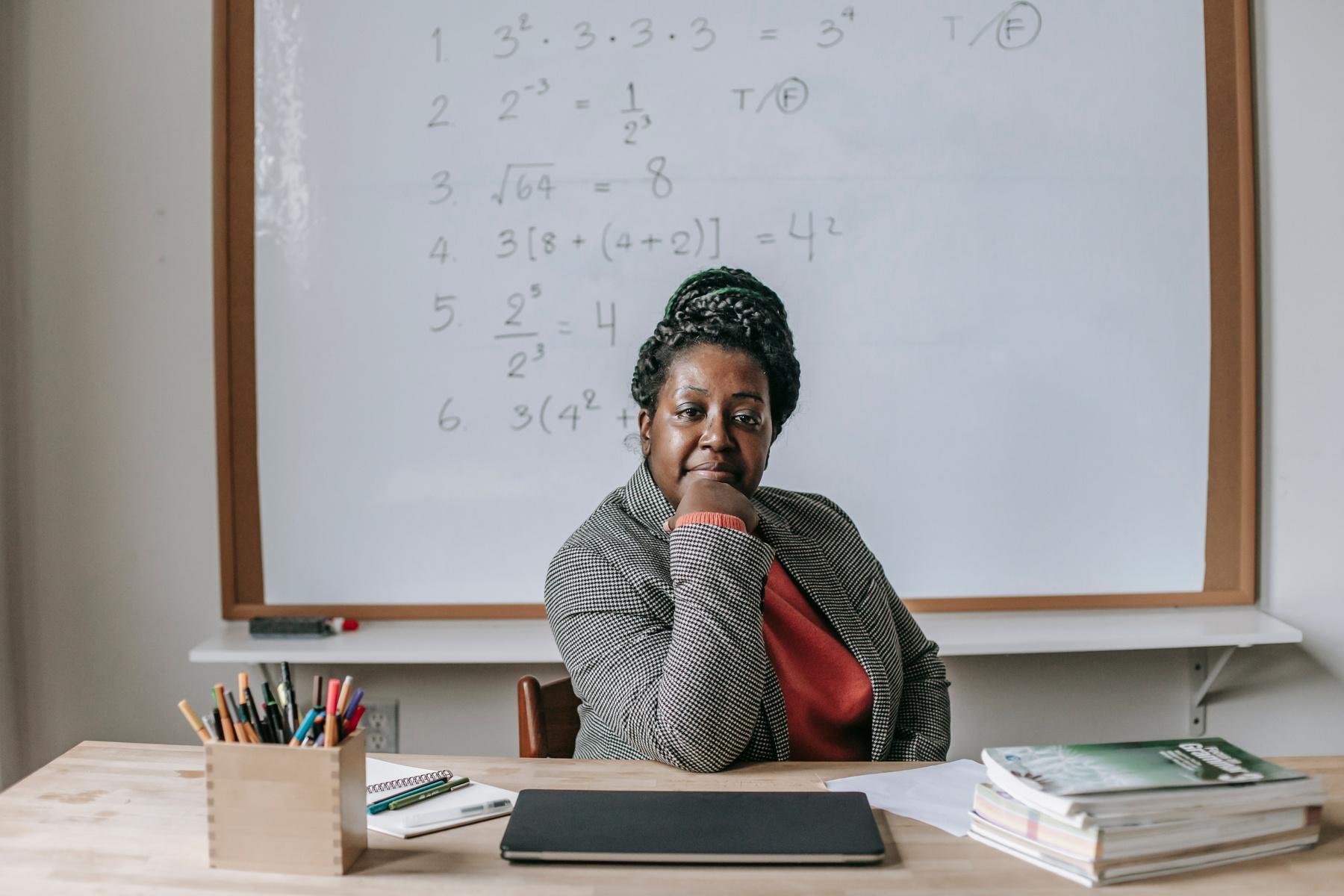 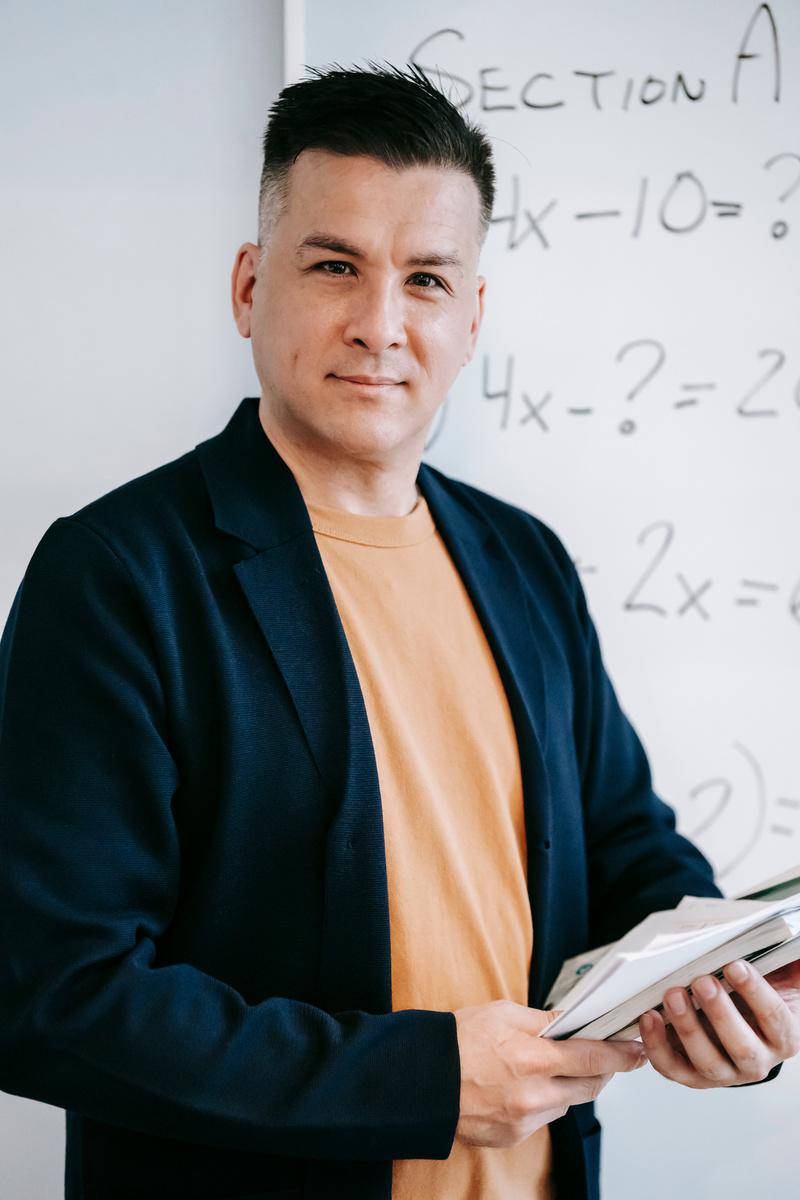 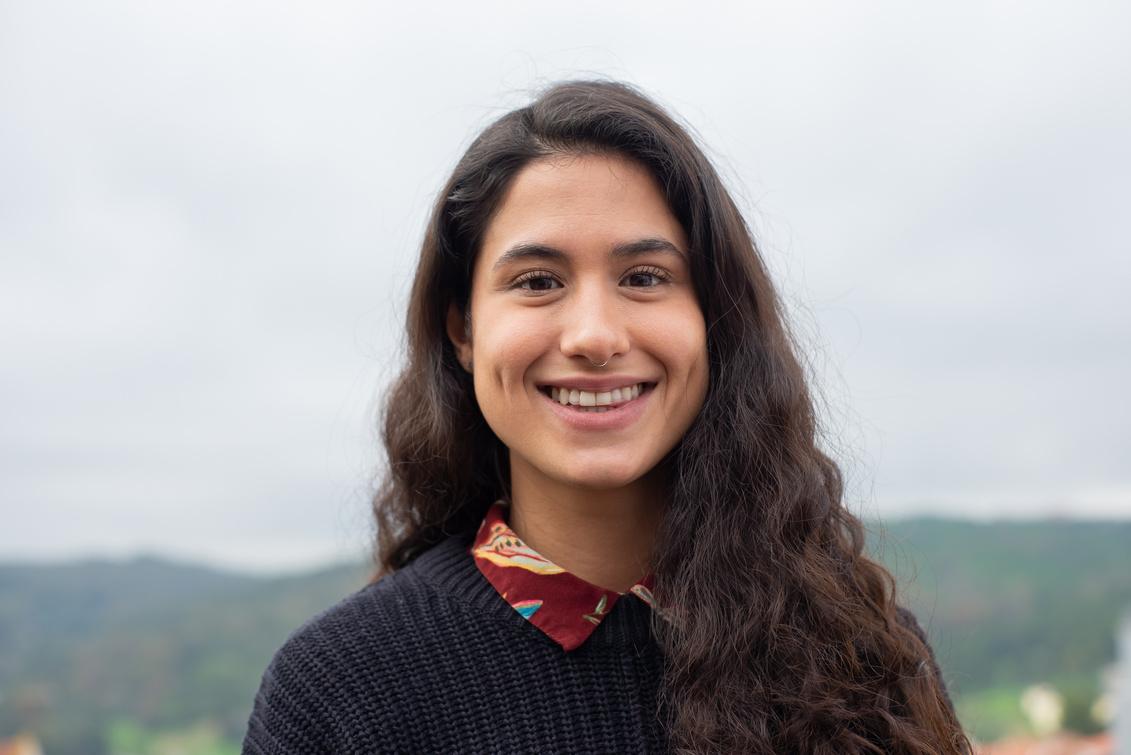 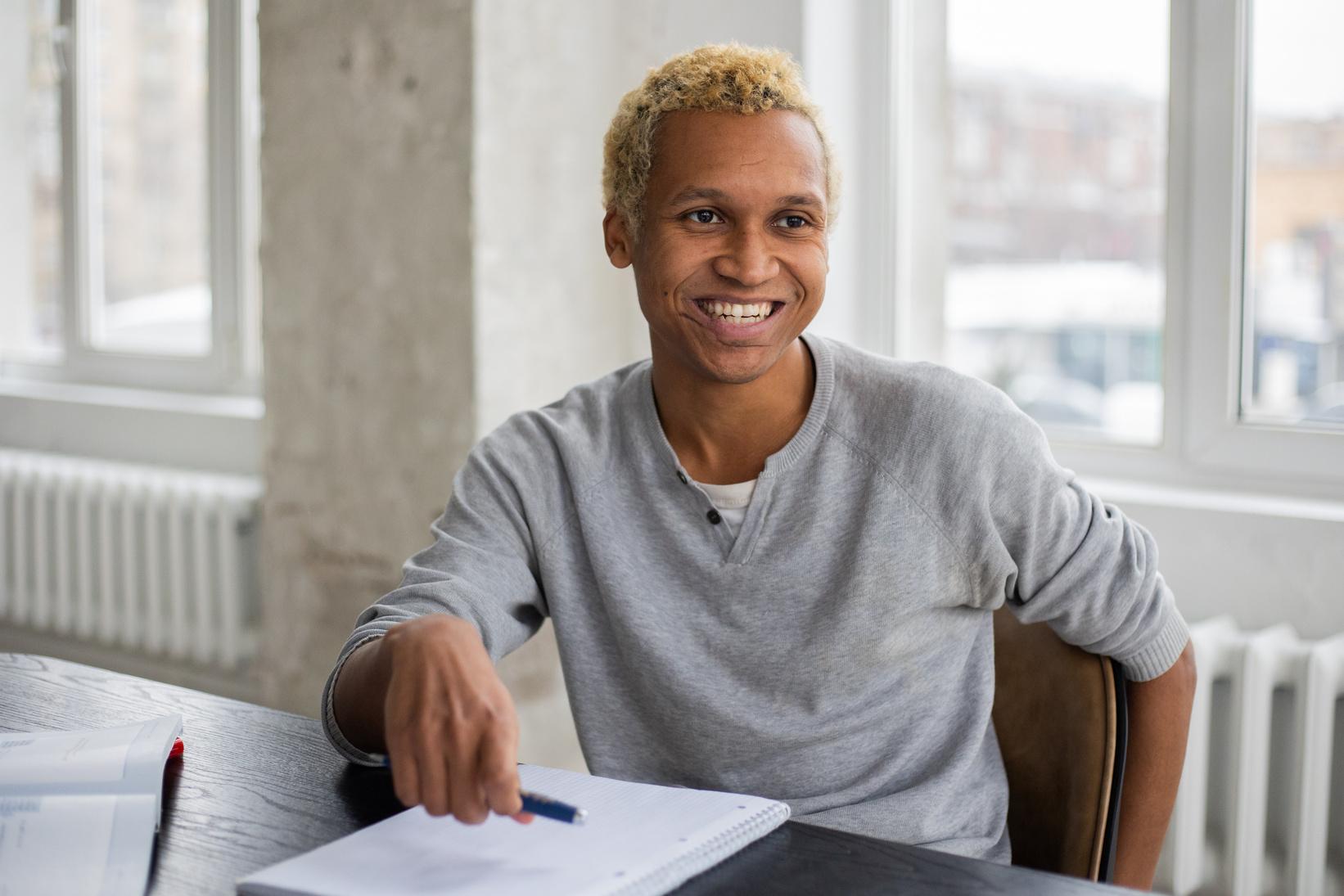 Add a Section Header
‹#›
123,456.789
Elaborate on the featured statistic
2 out 5
95%
123 million
Elaborate on the featured statistic.
Elaborate on the featured statistic.
Elaborate on the featured statistic.
Thank you!
Write a closing statement or
call-to-action here.
Credits
Special thanks to all the people who made and released these awesome resources for free:
Presentation template by SlidesCarnival
Photographs by Pexels
Happy designing!
Fonts In this Presentation
This presentation template uses
the following free fonts:
Titles: Fredoka One
Headers: Fredoka One
Body Copy: Nunito

You can find these fonts online too.
Happy designing!
Add a main point
Add a main point
Add a main point
Add a main point
Add a Timeline Page
Briefly elaborate on what you want to discuss.
Briefly elaborate on what you want to discuss.
Briefly elaborate on what you want to discuss.
Briefly elaborate on what you want to discuss.
Weaknesses
Strengths
Opportunities
Threats
Where do you need to improve? Are resources adequate? What do others do better than you?
What are you doing well? What sets you apart? What are your good qualities?
What are your goals? Are demands shifting? How can it be improved?
What are the blockers you're facing? What are factors outside of your control?
25
Write Your Topic or Idea
20
Elaborate on what you want to discuss.
15
10
5
0
Item 1
Item 2
Item 3
Item 4
Item 5
Name
Name
Name
Name
Name
Name
Name
Add a Chart Page
Job Title
Job Title
Job Title
Job Title
Job Title
Job Title
Job Title
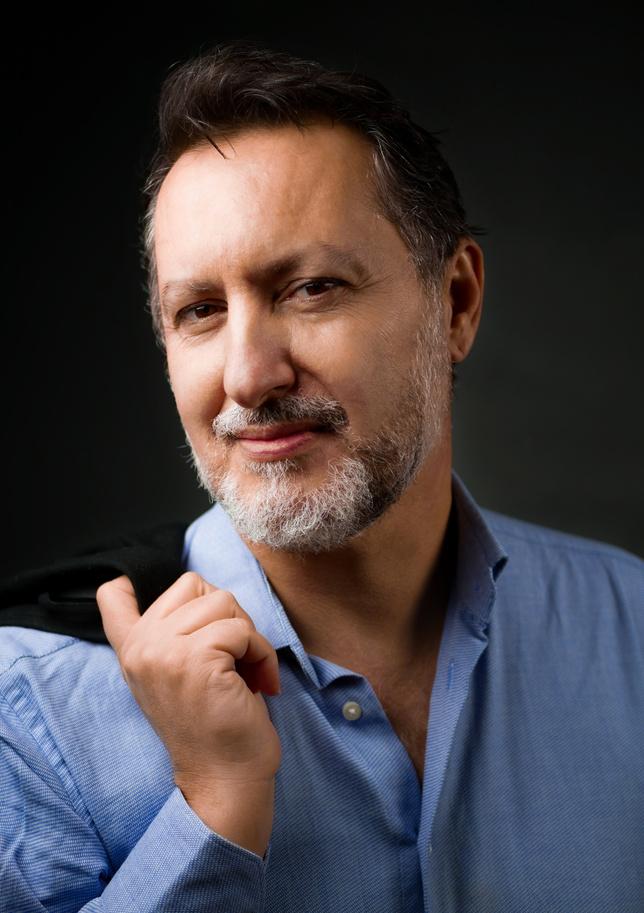 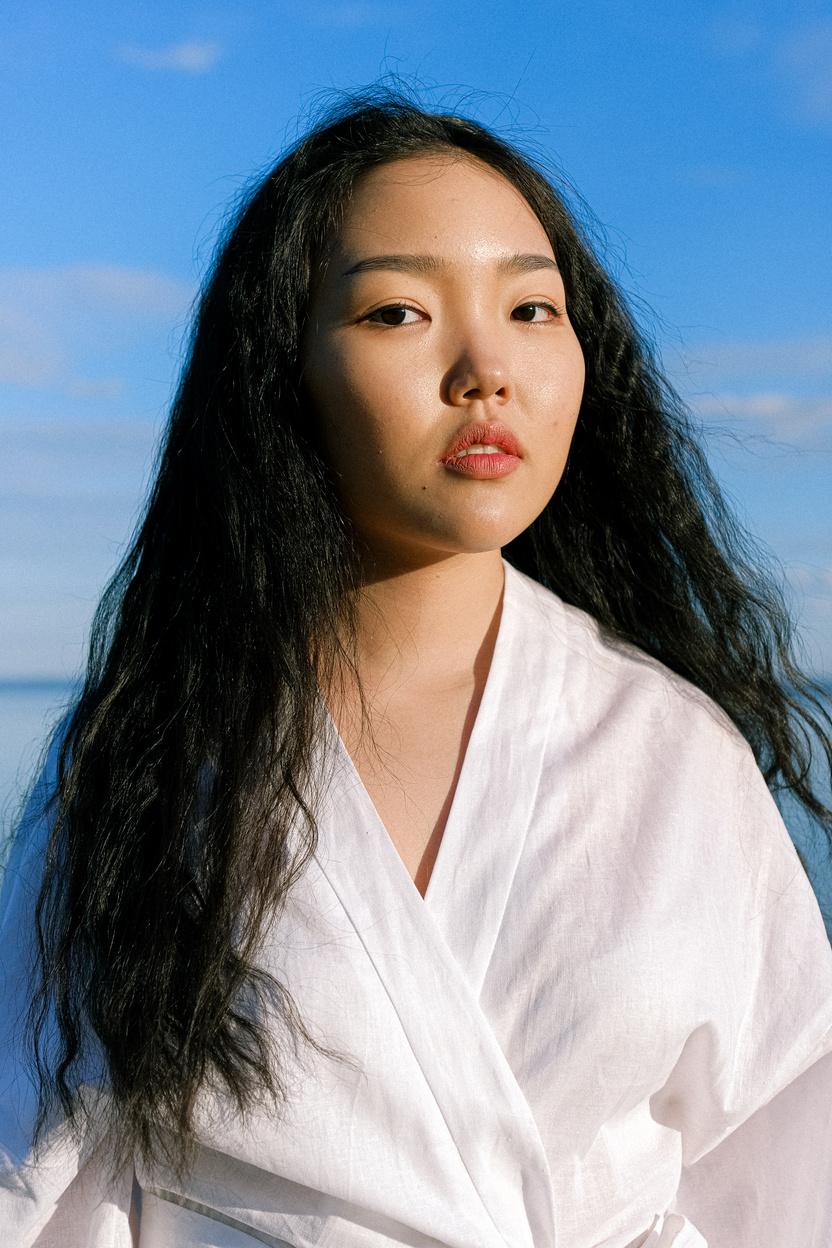 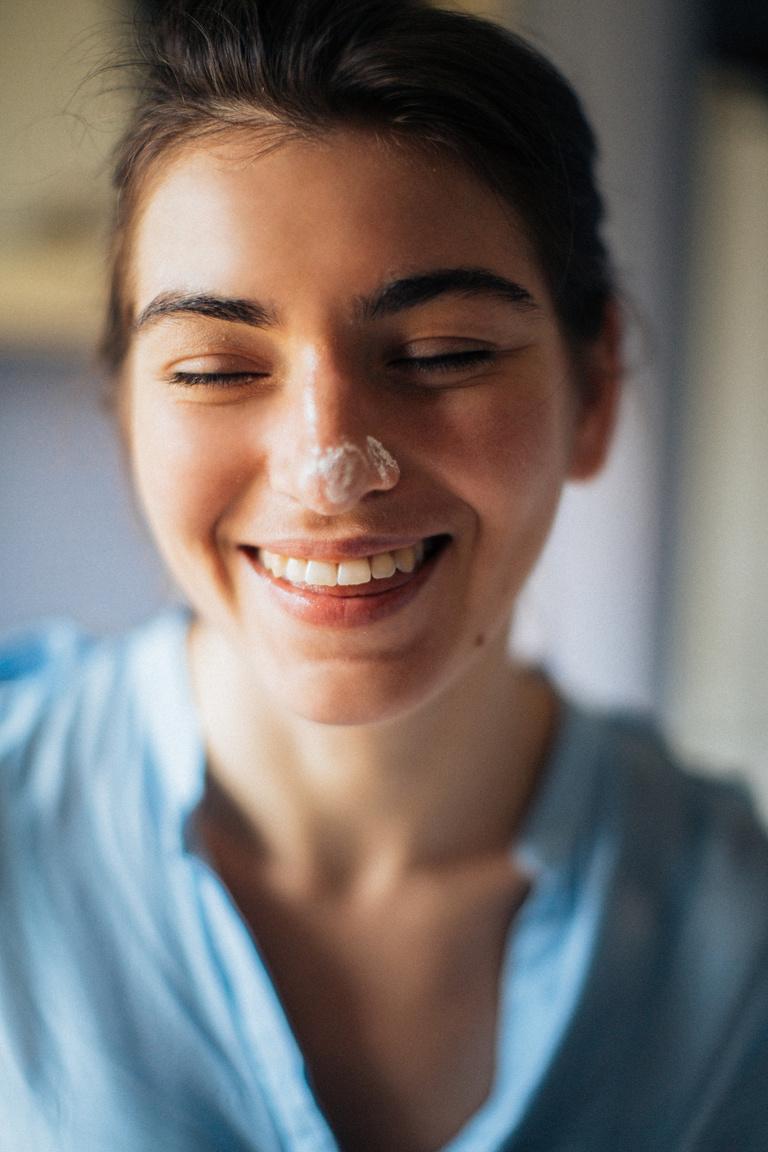 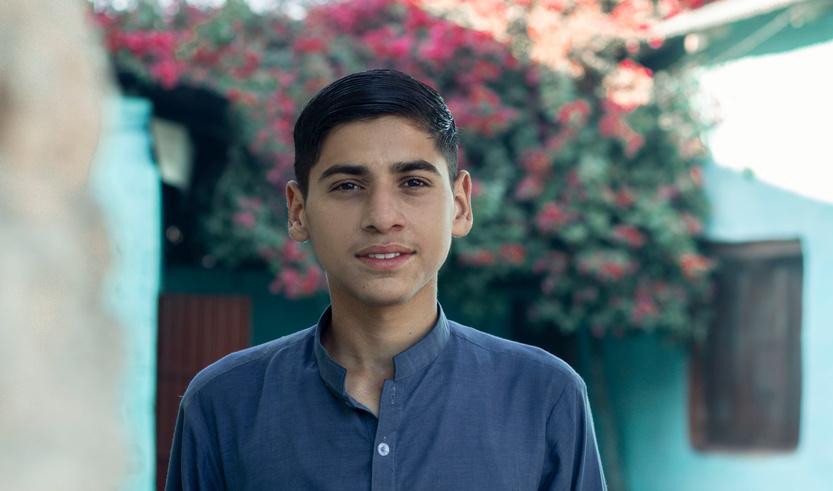 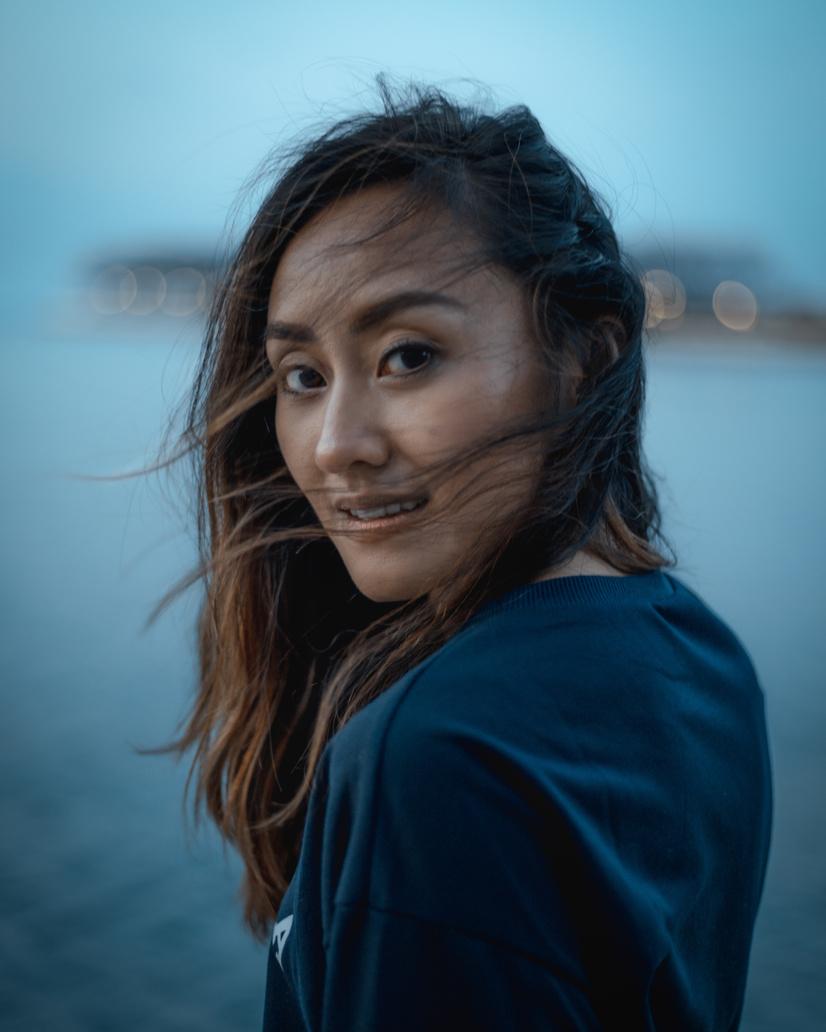 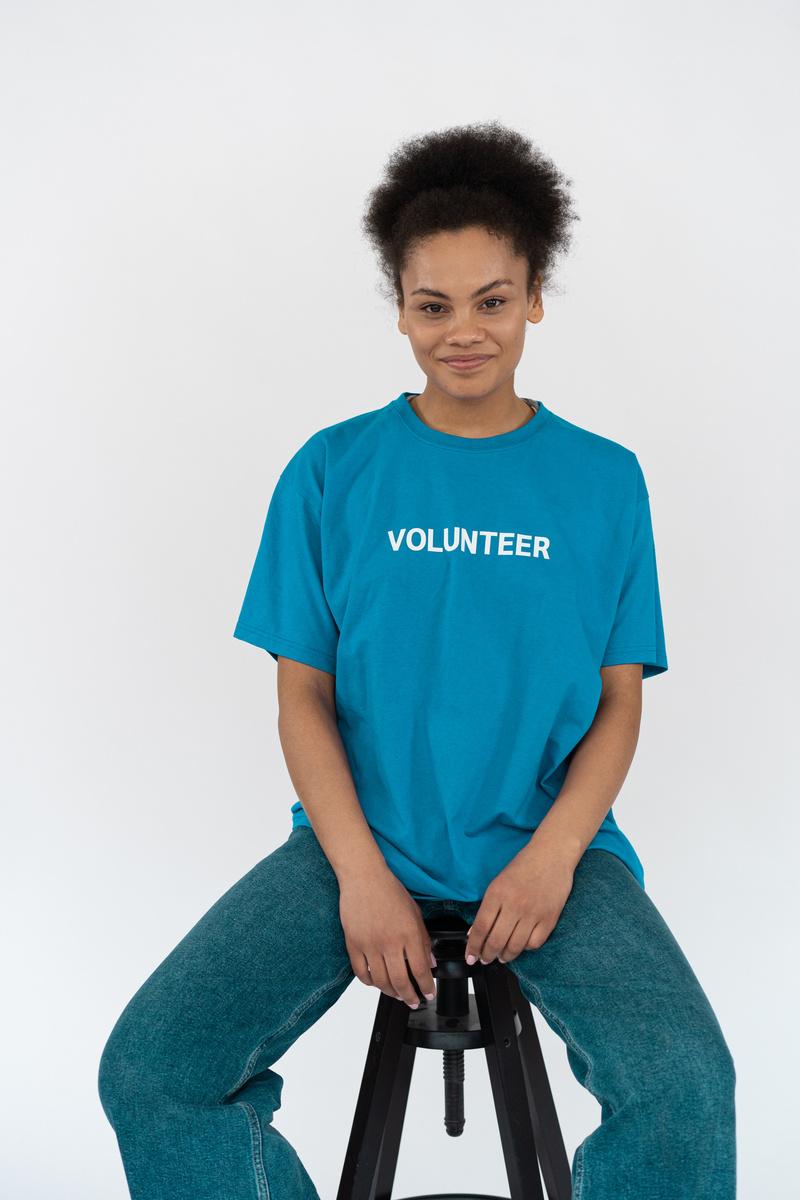 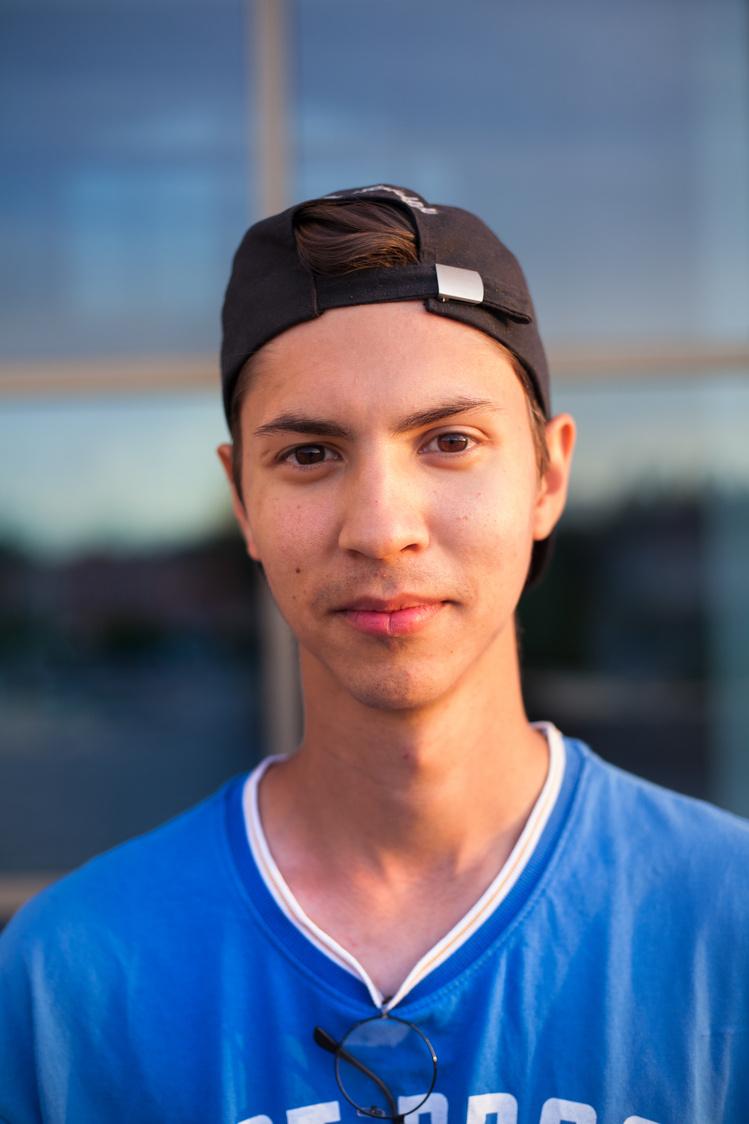 Icons
Resource 
Page
Use these design resources in your presentation.
Happy designing! 

Don't forget to delete this page before presenting.
Elements
Resource 
Page
Use these design resources in your presentation.
Happy designing! 

Don't forget to delete this page before presenting.
Elements
Resource 
Page
Use these design resources in 
your Presentation.
Happy designing! 

Don't forget to delete this page before presenting.
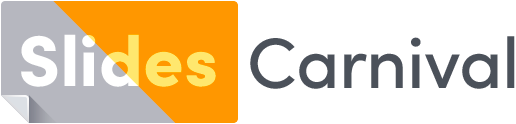 Free templates for all your presentation needs
For PowerPoint and Google Slides
100% free for personal or commercial use
Ready to use, professional and customizable
Blow your audience away with attractive visuals